بسم الله الرحمن الرحیم
دوره دوم رشد تفکر اجتماعی
بر اساس قرآن و روایات
فاتحه کتاب
معرفی دوره ظهور مشورت و ادب
دوره دوم رشد نسبت به دوره قبل و دوره بعد
مقاطع رشد در دوره دوم
مراحل دوره دوم
تعلیم و تزکیه در دوره دوم
نقش کلیدی مساعدت اولیاء در دوره دوم
ادب و علم و فضل، نتیجه و محصول دوره دوم
وظیفه دیگران در دوره دوم
مولفه های موثر برای تعلیم در دوره دوم
دوره دوم رشد نسبت به دوره قبل و دوره بعد
دوره سوم رشد
وجوب حجت های خدا بر فرد
بلوغ برای انجام فرائض
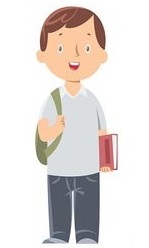 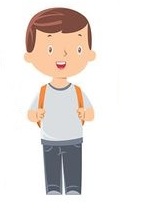 دوره دوم رشد
گذر از طفولیت به بلوغ
ظهور ولایت و تادیب نطق
استفاده از کلام برای ابرز و نطق
ظهور مشورت و ادب
آراستگی به آداب و احسان
دوره اول رشد
ویژگی های دوره گذر از طفولیت به بلوغ در دعای شریفه عرفه
حَتّي إذا کَمُلَت فِطرَتي، وَاعتَدَلَت سَريرَتي، أوجَبتَ عَلَيَّ حُجَّتَکَ بِأَن ألهَمتَني مَعرِفَتَکَ، ورَوَّعتَني بِعَجائِبِ فِطرَتِکَ، وأنطَقتَني لِما ذَرَأتَ في سَمائِکَ وأرضِکَ مِن بَدائِعِ خَلقِکَ، ونَبَّهتَني لِذِکرِکَ وشُکرِکَ وواجِبِ طاعَتِکَ وعِبادَتِکَ، وفَهَّمتَني ما جاءَت بِهِ رُسُلُکَ، ويَسَّرتَ لي تَقَبُّلَ مَرضاتِکَ، ومَنَنتَ عَلَيَّ في جَميعِ ذلِکَ بِعَونِکَ ولُطفِکَ.
آغازی برای:
برخورداری از الهام و معرفت با اتصال به غیب
انعکاس ذاکرانه نسبت به عجایب حکمت الهی
بیداری به واسطه مشاهدات مخلوقات
توجه به شکر نعمت ها و ذکر خداوند
فهم دستاوردهای وحی
سهولت در دستیابی به رضایت خداوند
مرحله آغاز
گذر از طفولیت به بلوغ
حَتّي إذَا استَهلَلتُ ناطِقاً بِالکَلامِ، أتمَمتَ عَلَيَّ سَوابِغَ الإِنعامِ، فَرَبَّيتَني زائِداً في کُلِّ عام
استفاده از کلام برای ابراز و نطق
مرحله تثبیت
مقاطع دوره دوم رشد:
مراحل دوره دوم رشد:
تعلیم و تزکیه در دوره دوم:
نقش کلیدی مساعدت اولیا در دوره دوم:
مولفه های موثر برای تعلیم در دوره دوم
مرحله اول	توجه به خلقت خود و سلامتی آن
ویژگی های این مرحله
اولین موضوعی که هر انسانی با آن مواجه می شود موضوع خلقت خود اوست.
بلافاصله بعد از مسئله خلقت، موضوع رزق برای ادامه حیات مهم می شود. این رزق ، شامل رزق مادی و رزق معنوی است.
به طور طبیعی همراه با خلقت انسان، خلقت سایر موجودات نیز برای او مطرح می شود.
بهره مندی از این نعمت ها منوط به سلامتی است. سلامتی شامل اعتدال در خلقت و بهینه بودن حالت بدن، روان و روح فرد است و مقدمه ای برای بهره مندی از نعمت هاست. (صحت و قوت، عامل هر اشتهایی در انسان است)
سلامتی و عافیت
آیه و نعمت
رزق
خلقت خود
استمرار حیات
اعطای حیات
پس زمینه هر هدایتی
دلالت و امکان هدایت
طرح کلی ادب آموزی در این مرحله
لازم است والدین به وجوه مختلف خلقت و سلامت واقف باشند
ابتدا خود عمل کنند و غیر مستقیم این موضوع را انتقال دهند
سپس متناسب با افزایش سن و ظرفیت فکری او، برایش بیان کنند.
انواع تفکر را در او، در رابطه با موضوع خلقت و صحت، فعال کنند.
تعبد
تفکر اجتماعی
تمرین الهام و معرفت
تفکر بنیادی یا تفکر انتزاعی
آموزش نطق و کلام همراه با کتابت و مکتب
درگیر کردن  توجه طفل نسبت به خلقت خود و سلامتی آن
آشنایی با عجایب خلقت و حکمت آنها
تقویت مشاهده
تفکر مشاهده ای
نعمت شناسی و استفاده از نعمت
تفکر شنیداری
آموزش قرآن
علم، توان و ادب
پیرامون خلقت خود و سلامتی آن
مرحله اول، توجه دادن طفل به خلقت خود و سلامتی آن
شیوه ادب آموزی در این مرحله
شناخت غایت مرحله توسط اولیا
شناخت کافی طفل از توانمندی های خود و فهم تمایز از سایر مخلوقات
شناخت مهم ترین توان های خود بصورت جزیی
خودجوش بودن در رعایت مواردی که مربوط به صحت و سامتی اش می باشد.
تعیین شیوه کلی
درگیری فکر و توجه طفل نسبت به خلقت و سلامت
مسئول بودن والدین و اولیاء نسبت به سلامتی فرزند
مسئولیت مراقبت و حفظ سلامتی در سطح کلان تحت حکومت اسلامی 
سلامتی در حوزه مادی و جسمانی و غیر مادی
شیوه های اجرایی در این مرحله
سال هفتم: علم، توان و ادب
پیرامون خلقت خود و سلامتی آن
1) تقویت تعبد طفل در توجه به خلقت خود و سلامتی آن
خلقت خود
فعال کردن تعبد، با تفکر اجتماعی (ملموس کردن، مشارکت، مساعدت)
اعمال باید و نبایدی که ضرورت دارد
نقش مساعدت والدین
صلاح و خیرخواهی والدین
رزق
اعطای حیات
مخلوقات
استمرار حیات
امکانات
فهم آیات
نعمت
نعمت
آیه و نعمت
طعام
سلامتی و عافیت
تقویت طفل در توجه به خلقت خود و سلامتی آن
دلالت و امکان هدایت
پس زمینه هر هدایتی
2) تقویت شناخت طفل پیرامون خلقت خود و سلامتی آن
مفهوم سلامتی و عافیت و انواع آن را بشناسد.
معنای آیه، نعمت و ارتباط این دو با هم و نحوه استفاده از این دو در زندگی را بداند.
طعام طیب و با کیفیت و را بدست آوردن آن را بداند.
انواع رزق و نحوه به دست آوردن هر کدام را بداند
به اسرار خلقت مخلوقات و ارتباط آن با انسان و تدبیری که در آن در نظر گرفته
در رابطه با خلقت خود و
 اسرار آفرینش اطلاعات کلی 
داشته باشد.
خلقت خود را 
عبث و بیهوده نداند.
خلقت خود
رزق
اعطای حیات
مخلوقات
استمرار حیات
امکانات
فهم آیات
نعمت
نعمت
آیه و نعمت
طعام
سلامتی و عافیت
تقویت شناخت طفل نسبت به خلقت خود و سلامتی آن
دلالت و امکان هدایت
پس زمینه هر هدایتی
3) آشنا کردن طفل با عجایب خلقت و صحت
عجایب خلقت انسان
عجایب سلامتی
عجایب نعمت ها
عجایب آیات
عجایب طعام
عجایب رزق
عجایب حیات
عجایب مخلوقات
خلقت خود
رزق
اعطای حیات
مخلوقات
استمرار حیات
امکانات
فهم آیات
نعمت
نعمت
آیه و نعمت
طعام
سلامتی و عافیت
آشنا کردن طفل با عجایب خلقت و سلامتی
دلالت و امکان هدایت
پس زمینه هر هدایتی
4) تقویت مشاهده طفل در زوایای مخفی خلقت و صحت
رجوع دوباره و چند باره طفل به طبیعت و خو گرفتن با آن (انس با طبیعت) که با تجربه های زیستی همراه باشد و موت و حیات را به وی نشان دهد.
برای تثبیت باورهای زیبا در طفل لازم است مشاهدات صحیح در او تقویت شود.
بدون بکارگیری زبان و با فعل و عمل توسط اولیا صورت گیرد و موجب حساسیت طفل نشود.
خلقت خود
رزق
اعطای حیات
مخلوقات
استمرار حیات
امکانات
فهم آیات
نعمت
نعمت
آیه و نعمت
طعام
سلامتی و عافیت
تقویت مشاهده طفل نسبت به زوایای مخفی خلقت و صحت خود
دلالت و امکان هدایت
پس زمینه هر هدایتی
5) توجه طفل به نعمت های خاص در خلقت و صحت خود
هر قدر موضوع غایت و مقصد در زندگی برای انسان مهم شود خلقت و صحت نیز برای او مهم و کیفیت آن مورد توجه قرار می گیرد./ امتیاز برخی نعمت ها به برخی دیگر/ توجه به امکانات برای هدایت و رسیدن به غایت
مساعدت طفل در نیکی به والدین و صله رحم
مساعدت طفل در بر و نیکی و پرهیز از ظلم
توجه دادن طفل به نعمت ولایت
مطرح کردن زمان های خاص و ایام الله
کمک به طفل در انجام دادن کارها در ابتدای روز
کمک به برنامه دار کردن طفل 
راهنمایی طفل در طلب خیر 
توجه بیشتر به برخی از طعام ها
معطوف کردن طفل به محبت اهل بیت
خلقت خود
سرعت و شتاب در هدایت
رزق
تامین و تضمین هدایت
اعطای حیات
مخلوقات
استمرار حیات
امکانات
فهم آیات
نعمت
نعمت
آیه و نعمت
طعام
سلامتی و عافیت
تقویت مشاهده طفل نسبت به زوایای مخفی خلقت و صحت خود
دلالت و امکان هدایت
پس زمینه هر هدایتی
6) توجه دادن طفل به گزاره های قرآنی در رابطه با خلقت و سلامتی خود
گزاره های قرآنی گزاره های حقیقی هستند
به تدریج می تواند ساختار عقلی طفل را فعال نماید
زیرا لازم است فرد بتواند به گزاره های عقلی در موقع ضروری رجوع کند.
پرهیز از اتلاف وقت و داشتن برنامه برای زندگی بر مدار آخرت
داشتن برنامه مفید و دوری از برنامه های مخل
بدست آوردن تجربه و یادگیری کار و حرفه
برنامه های تفریحی ورزشی
مهارت های دستی و
ورزشی که منجر به مهارت های
فکری می شود.
تعلیم قرآن به صورت سوره ای
فعال شدن تعقل
آگاهی علمی نسبت به حقایق
خلقت خود
داشتن عکس العمل مناسب
رزق
اعطای حیات
مخلوقات
استمرار حیات
امکانات
فهم آیات
نعمت
نعمت
آیه و نعمت
گزاره های مربوط به حیات
گزاره های مربوط به استمرار حیات معنوی
گزاره های مربوط به انواع رزق
گزاره های مربوط به مخلوقات
گزاره های مر بوط به آیات
گزاره های مربوط به نعمت ها
گزاره های مربوط به سلامتی
طعام
سلامتی و عافیت
زنجیره و سیر موضوعات لازم برای ارائه گزاره های قرآنی به طفل
دلالت و امکان هدایت
پس زمینه هر هدایتی
مرحله دوم	توجه به اعضای بدن و کارکردهای آن
ویژگی های این مرحله
طفل پس از آشنایی کلی با خلقت خود، لازم است با اعضای بدن خود به تفصیل (کارکرد آنها و بکارگیری صحیح) آشنا شود:

اعضای بدن منبع معرفتی بی شمار:
ارجحیت برخی از اعضا بر بعضی دیگر
جنبه های مادی و معنوی
جایگاه ممتاز قلب در بین اعضا
اعضای بدن محسوس کننده حقایق هستی
تمثیل برای تدبر در هستی
تمثیل در تدبر پیرامون فضایل انسانی
تمثیل تدبر پیرامون رذایل اخلاقی
توان فکری
توان اجرایی
توان معنوی
طرح اولیه تعلیم و تزکیه در این مرحله
آموزش در این مرحله در راستای مرحله قبل و در ادامه آن است. 
نسبت به مرحله قبل جزیی تر و تفصیلی تر است و باعث شناخت بیشتر فرد نسبت به توانایی های خود می شود.
توجه به تمرین و تکرار بسیار با اهمیت است.
امکان توجه به هریک از اعضا و ادب کردن آن
به تدریج رعایت حدود و حقوق برای هر عضو را می تواند بیابد.
تعبد
تفکر اجتماعی
تمرین الهام و معرفت
تفکر بنیادی یا تفکر انتزاعی
آموزش نطق و کلام همراه با کتابت و مکتب
توجه دادن طفل نسبت به اعضای بدن و کارکرد آن
آشنایی با عجایب خلقت و حکمت آنها
تقویت مشاهده
تفکر مشاهده ای
نعمت شناسی و استفاده از نعمت
تفکر شنیداری
آموزش قرآن
علم، توان و ادب
پیرامون اعضای بدن و کارکرد آن
مرحله دوم، توجه دادن طفل به اعضای بدن و کارکرد آن
طرح اولیه تعلیم و تزکیه در این مرحله
برای برنامه ریزی در این مرحله لازم است ، اعضای بدن را بر اساس کارکردی که دارد، دسته بندی کرد.
قلب
امام اعضا و ارتباط دهنده انسان با غیب
مغز و حافظه
پردازش کننده اطلاعات و حفظ کننده
دسته بندی اعضای بدن بر اساس کارکردها آن
حواس پنج گانه
وارد کننده اطلاعات
زبان و دولب
ارتباط دهنده با دیگران
دست و پا
محقق کننده حرکت
طرح اجرایی این مرحله
نکات مهم زیر در رسیدن به ادب باید مورد توجه قرار بگیرد:
در برنامه بودن توان و کارکرد اعضای بدن بصورت مستمر
قرار دادن اعضای بدن در سیر آموزشی جهت سهولت در ادب آموزی
طرح اجرایی با توجه به موارد زیر انجام می شود:
واقف بودن والدین یا مربیان به مقام و موقعیت هریک از اعضای بدن وتربیت هر عضو را برای عبودیت خاص آن 
آموزش غیر مستقیم و با تدبیر. ایجاد بستر تمرین و تکرار و مشورت برای ادب کردن.
مساعدت مربیان برای عمل های مناسب از جانب طفل
توجه به اعضایی که در قرآن و روایات تاکید ویژه شده
شیوه های اجرایی در این مرحله
سال هفتم: علم، توان و ادب
پیرامون اعضای بدن خود و کارکردهای آن
قلب
مغز و حافظه
علم، توان و ادب
پیرامون اعضای بدن خود و کارکردهای آن
حواس پنج گانه
زبان و دولب
دست و پا
مرحله سوم            	توجه به وقت و اجل
ویژگی های این مرحله
محدود بودن دوره عمل 
داشتن اجل برای هر امری


در نظر گرفتن ظرف زمان و تدبیر
اعتقاد به سرای آخرت
اجل مسمی و غیر مسمی و طول عمر
مرحله 4
مرحله 3
مرحله 2
مرحله 5
مرحله 1
مرحله 6
مقطع دوم
مقطع اول
دوره دوم
دوره ضعف
دوره قــــــــوت
دوره ضعف
اجل
عــــمـــــــــــــــــــــــــــــــــــــــــــــــــــــــــــر
ویژگی های این مرحله
عمر و اجل از مواردی است که گام به گام به تدریج لازم است به طفل انتقال داده شود.
او در برنامه ریزی و اهمیت دادن به فرصت هایش به جد مساعدت شود.
از هر گونه غفلتی در این زمینه احتراز شود.
پس باید به نکات زیر توجه نمود:
اهمیت به وقت در سیره عملی والدین
وجود برنامه های مختلف و تفهیم وقت و اجل
رعایت نظم و ترتیب
آموزش روش های برنامه ریزی صحیح به طفل
طرح اولیه تعلیم و تزکیه در این مرحله
تعبد
تفکر اجتماعی
وقت و اجل عنصر مهم در سعادت یا شقاوت
آموزش و مراقبت در محیط خانواده/محیط آموزش، با استفاده از کلام و نطق و کتابت
بدست آوردن تجربیات عملی
درنظر داشتن تدریج در آموزش این مسئله
تمرین الهام و معرفت
تفکر بنیادی یا تفکر انتزاعی
آموزش نطق و کلام همراه با کتابت و مکتب
درگیر کردن  توجه طفل نسبت به وقت و اجل (تدبیر)
آشنایی با عجایب خلقت و حکمت آنها
تقویت مشاهده
تفکر مشاهده ای
نعمت شناسی و استفاده از نعمت
تفکر شنیداری
آموزش قرآن
علم، توان و ادب
پیرامون وقت و اجل
مرحله سوم، توجه دادن طفل به وقت و اجل (تدبیر)
مهمترین برنامه های مرحله سوم:
بخش عمده وقت طفل در این دوره با برنامه هایی که از جانب والدین و مربیان پیشنهاد می شود یا از جانب ایشان تعیین می گردد، است. پس بایستی به موارد زیر توجه نمود:
توجه به بیهوده سپری نکردن اوقات (جهت دار بودن/عدم القای بیهودگی/بازیهای هدفدار)
توجه دادن به ضرورت زمان در تدبیر (القای زماندار بودن جهت افزایش تدبیر او/ القای اهمیت زمان و محدود بودن استفاده از اشیا حتی در بازی)
توجه دادن به زمان های خاص (بزرگ جلوه دادن ایام الله و جمعه ها با برنامه هایی که پیش بینی می کنیم)
دوره های آموزشی مورد نیاز (بالارفتن توان/ هدر نرفتن وقت/ دوره هایی که برای شغل یا تحصیل او ضروری است)
برنامه انس و حفظ قرآن (جذاب بودن این برنامه/ متناسب با ذهن و حافظه او/ ایجاد زمینه های هدایتی در طفل)
توجه به ورزش (موجب شادابی/ افزایش توان جسمی)
توجه به خط و کتابت (بهینه سازی فرصت عمر و ایجاد فرصت برای بهره بری از باقی عمر/ تمرکز ذهن/مطالعه/ثبت/حفظ)
توجه به مطالعه به ویژه شعر و داستان (تقویت قوه خیال/دریافت معارف بصورت تمثیل و مثال/بهره مندی از حکمت)
توجه ویژه به نماز و اوقات آن (نماز بعنوان مجموعه ای از فضائل، احیا کننده زندگی معنوی انسان است/ تقویت توجه به وقت/توجه به ترتیب و موالات)
شیوه های اجرایی در این مرحله
سال هفتم: علم، توان و ادب
پیرامون وقت و اجل (تدبیر)
مرحله چهارم            	توجه به توان اختیار
ویژگی های این مرحله:
بهره مندی انسان از عقل سبب می شود در مواجهه با مسائل یا پدیده ها این امکان را بوجود می آورد که:
ابعاد آن مسئله یا رویداد را در وجوه مختلف و از منظرهای متفاوتی مشاهده کند.
توان بررسی آن را در هر مرتبه داشته باشد.
ارزش گذاری درست یا نادرست بر موارد مشاهده
فهم باید و نباید و به تبع آن اجرای کند.
مواجهات می توانند غریزی یا غیر غریزی باشند:
رفتارهای غریزی بصورت عادت هستند و حتی طبق آن نظم پذیر می شود و قابلیت شرطی شدن دارد.
در رفتارهای غیر غریزی لازم است برای انجام کارها تصمیمی اتخاذ کند و اختلاف سطوح انسان ها به این مسئله باز می گردد.
لازمه فعال شدن توان اختیار، فعال شدن تفصیل و توان فهم و بکارگیری باید و نباید است.
طرح اولیه تعلیم و تزکیه در این مرحله
تعبد
تفکر اجتماعی
لازم است مربیان و والدین در صدد باشند تا تعبد، شناخت و الهام ظفل را در خصوص اختیار داشتن در امور فعال نمایند.
به تدریج این توان فعال تر می شود تا هنگام بلوغ، این توان به شکل شکوفایی کامل رسیده،فرد در امور خود بصورت مستقل عمل می کند و مسئولیت باورها و اعمال خود را می پذیرد. (استطاعت)
تمرین الهام و معرفت
تفکر بنیادی یا تفکر انتزاعی
آموزش نطق و کلام همراه با کتابت و مکتب
توجه دادن طفل نسبت به توان اختیار
آشنایی با عجایب خلقت و حکمت آنها
تقویت مشاهده
تفکر مشاهده ای
نعمت شناسی و استفاده از نعمت
تفکر شنیداری
آموزش قرآن
علم، توان و ادب
پیرامون قدرت اختیار
مرحله چهارم، توجه دادن طفل به توان اختیار خود
مهمترین برنامه های این مرحله:			توان اختیار و انتخاب و تصمیم گیری در صورتی تقویت می شود که شرایطی در درون و بیرون طفل محقق شود. شرایط درونی فراهم شدن قوه انتزاع و ایجاد حس مسئولیت است و شرایط بیرونی ایجاد روحیه خود باوری و اتکا به نفس می باشد. فعال کردن شرایط درونی با فعال کردن انواع تفکر ایجاد می شود و ایجاد شرایط بیرونی با فراهم کردن شرایط تصمیم گیری و استقلال رای.
مهم ترین موضوعی که در این طرح قابل اجراست و می تواند در طفل اختیار و اراده را تقویت کند امر به نماز و نهی از ترک آن است. نماز به دلیل تکرار روزانه و نیز زمان های متنوع و متعددی که دارد به طفل باری را تحمیل می کند که انجام پیوسته آن برای او شایسته درس آموز و سختی آن سازنده و تقویت کننده اراده و اختیار او می باشد.
نماز / روزه / نذر / پرداخت صدقات / رسیدگی به مستضعفان، همگی از دسته کارهایی هستند که  توان اختیار را در فرد تقویت می کنند.
شیوه های اجرایی در این مرحله
سال هفتم: علم، توان و ادب
پیرامون توان اختیار خود
مرحله پنجم            	توجه به قدرت یادگیری
ویژگی های این مرحله:
ادامه ویژگی های این مرحله:
ادامه ویژگی های این مرحله:
ادامه ویژگی های این مرحله:
ادامه ویژگی های این مرحله:
ادامه ویژگی های این مرحله:
طرح اولیه تعلیم و تزکیه در این مرحله
تعبد
تفکر اجتماعی
فعال سازی انواع تفکر
ذکر و یاد خدا
= شکوفایی معرفت فطری
تمرین الهام و معرفت
تفکر بنیادی یا تفکر انتزاعی
آموزش نطق و کلام همراه با کتابت و مکتب
درگیر کردن  توجه طفل نسبت به یادگیری و ذکر
آشنایی با عجایب خلقت و حکمت آنها
تقویت مشاهده
تفکر مشاهده ای
نعمت شناسی و استفاده از نعمت
تفکر شنیداری
آموزش قرآن
علم، توان و ادب
پیرامون یادگیری و ذکر
مرحله پنجم، توجه دادن طفل نسبت به یادگیری و ذکر
شیوه های اجرایی در این مرحله
نکته اول: توجه به محیط آموزشی
نکته دوم: فعال کردن تفکر جهت فعال کردن قوه ذکر و الهام
نکته سوم: آموزش های کاربردی و سودمند
نکته چهارم: آموزش کتاب و کتاب خوانی بعنوان پایه علم آموزی
نکته پنجم: آموزش خوب شنیدن، حفظ، نشر، و عمل بر اساس آن
نکته ششم: استفاده از فرصت های فرزند
نکته هفتم: حفظ مطالب سودمند، با توجه به شادابی کودک و ثبت قوی
حفظ تجربه
فعال کردن طلب در یادگیری
شناخت اضداد موضوعات
یادگیری سودمند و متناسب با ظرفیت
بالا بردن روحیه پرسش گری
تقویت استدلال
استفاده از تمثیل
توجه به نشانه ها
استفاده از عواطف در آموزش
شیوه های اجرایی در این مرحله
سال هفتم: علم، توان و ادب
پیرامون یادگیری و ذکر
نحوه آموزش
چگونگی ثبت و گسترش علم
چگونگی به کاربرد رساندن علم
محتوا و غایت علم
مرحله ششم	توجه به بایدها و نبایدها
معرفی ویژگی های این مرحله:
مداومت در انجام بایدها و ترک نبایدها
طرح اولیه تعلیم و تزکیه در این مرحله
فرزند خود به ضرورت بیدها و نبایدها پی ببرد
لازم است به صورت آگاهانه و نه از روی عادت، بر انجام صحیح مطابق بایدها و نبایدها عمل کند.
لازم است والدین و مربیان بصورت مستقیم به فرزند اوامر و نواهی ویژه ای را در موضوعات مختلف داشته باشند.
در ارائه این اوامر و نواهی لازم است حس همکاری و همراهی طفل بر انگیخته شود.
تعبد
تفکر اجتماعی
تمرین الهام و معرفت
تفکر بنیادی یا تفکر انتزاعی
آموزش نطق و کلام همراه با کتابت و مکتب
درگیر کردن  توجه طفل نسبت به بایدها و نباید های الهی
آشنایی با عجایب خلقت و حکمت آنها
تقویت مشاهده
تفکر مشاهده ای
نعمت شناسی و استفاده از نعمت
تفکر شنیداری
آموزش قرآن
علم، توان و ادب
پیرامون بایدها و نبایدها
مرحله ششم، توجه دادن طفل نسبت به بایدها و نبایدهای الهی
برنامه های کلی در این مرحله:
موفقیت یا ناکامی والدین در این دوره با احتمال بالا به منزله هدایت و ضلالت فرزند است و اغلب شکست های انسان از این نقطه آغاز می شود. 
ظرافت در انجام برنامه ها به ویژه آنهایی که به باید و نباید ختم می شود به قدری است که افراط و تفریط در آن موجب ضایع شدن استعداد های معنوی طفل می شود.
شیوه های اجرایی در این مرحله
سال هفتم: علم، توان و ادب
پیرامون باید ها و نبایدهای الهی
خاتمه	مراحل ظهور مشورت و ادب
1.ظهور مشورت و ادب شاخصه دوره دوم رشد:
استطاعت
تعبد
دارای انگیزه و توان مشورت گرفتن
تمرین الهام و معرفت
دارای پذیرش ادب و تدبیر
آشنایی با عجایب خلقت و حکمت آنها
تقویت مشاهده
دوره فهم وجوب حجت های خدا بر فرد (بلوغ برای انجام فرائض
تقویت نطق و کلام و کتابت
نعمت شناسی و استفاده از نعمت
دارای انگیزه و توان مشورت دادن
آموزش قرآن
دوره ظهور ولایت و تادیب نطق و تعلیم کلام
آراستگی به آداب
دوره دوم
خانه – فضای آموزشی
گذر از طفولیت به بلوغ
دوره سوم
فضای آموزشی - جامعه
دوره اول
2. ظهور مشورت
تعلیم مشورت
انواع تفکر
مساعدت و کمک اولیا
ادب
نطق،کلام،کتابت
فضای آموزشی
3. ظهور ادب
4. چگونگی آموزش مشورت و ادب در دوره دوم
غایت کلی آموزش به عنوان روح کلی برنامه های والدین و مربیان در نظر گرفته شود.
برنامه هایی که برای طفل در نظر گرفته می شود با توجه به داشته های اولیه طفل بدون هرگونه افراط و تفریط و مقایسه با دیگران باشد
شیوه کلی آموزش در دوره بر فعال کردن توان عبودیت فرد با مساعدت و مشورت صورت پذیرد.
محورهای آموزش در این دوره همان محورهای تفکر است. بنابراین لازم است هر برنامه ای که برای طفل در نظر گرفته می شود به نوعی تفکر او را فعال سازد.
برای عملیاتی کردن آموزش در هر دوره به ویژه این دوره، لازم است برنامه ها با برنامه ریزی دقیق علمی محاسبه و با ارزیابی همراه باشد.
ادامه چگونگی آموزش مشورت و ادب در دوره دوم
مروری بر مراحل دوره ظهور مشورت و ادب
سال هفتم
سال ششم
سال پنجم
سال چهارم
سال سوم
سال دوم
سال اول
سال اول
سال دوم
سال سوم
سال چهارم
سال پنجم
سال هفتم
سال ششم
6. موفقیت والدین در این دوره
از توفیقات الهی برای پدر و مادر داشتن فرزندی است که می توانند با آن خود نیز زمینه های رشد و شکوفایی استعدادهایشان را فراهم کنند.
بر پدر و مادر لازم است در مورد مسائل تربیتی فرزند از سلامت و صحت او و نیز باید و نبایدهایش اطلاع و شناخت کافی داشته باشند این موضوع، موقعیتی بی نظیر برای اصلاح نفس آنها فراهم سازد.
فرزند داری برای والدین در حکم شکوفایی ایمان و ظهور عمل صالح و معرکه پرورش عبد صالح و گاه آموزش فدایی و سرباز برای ولی خداست.
با این نگاه، فرزند گلی است از گل های بهشت که اولین نفع آن به والدین خواهد رسید و عطر آن موجب ارتقای درجه و تکامل آنها می شود.